XFEL Photocathode Laser Operator Training
Feb 2019
Aradhana Choudhuri
FSLA
Overview
XFEL Photocathode Laser Operator Training
The Laser System
Control via DOOCS
Allowed & Not Allowed
Contacts
| XFEL Photocathode Laser Operator Training | July 2018
The Laser System
Photocathode Laser Building
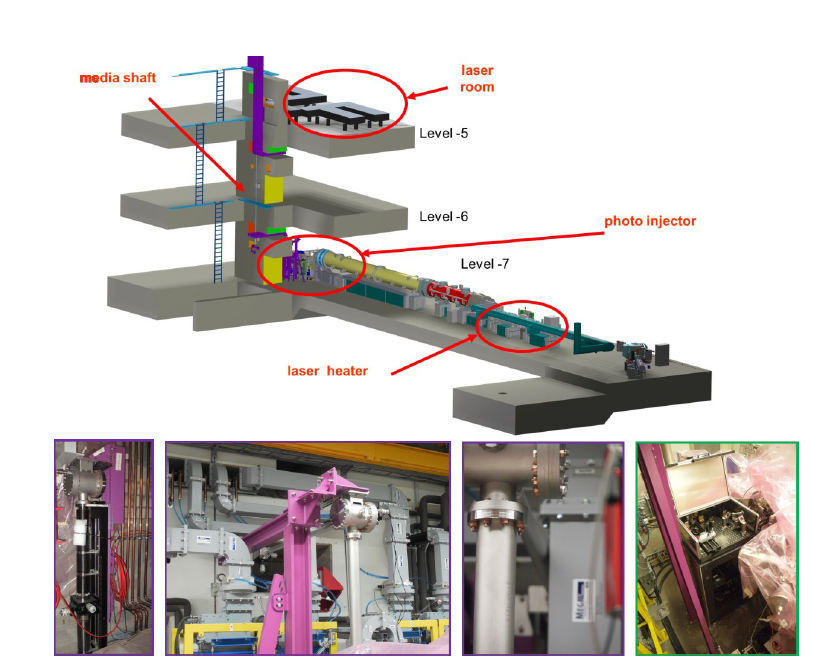 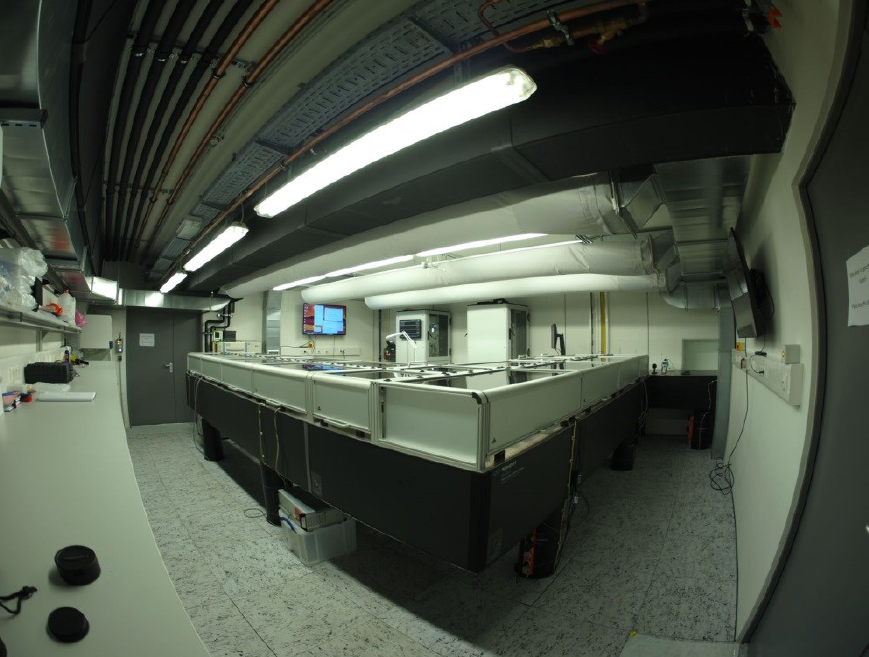 | XFEL Photocathode Laser Operator Training | July 2018
Beamline
| XFEL Photocathode Laser Operator Training | July 2018
Laser 2: Prime UV Laser
266nm, 8ps, 500kHz – 4.5MHz
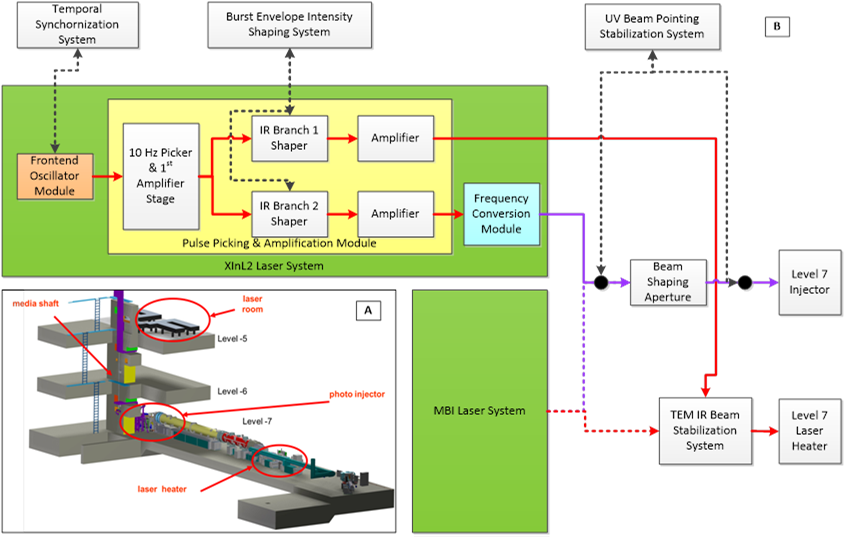 | XFEL Photocathode Laser Operator Training | July 2018
Laser 1 and Laser 2
Two operational laser systems to provide backup and multiplexed simultaneous operation.
Currently XInLas1 provides the light for the laser heater, XInLas2 provides the UV light for the photocathode.
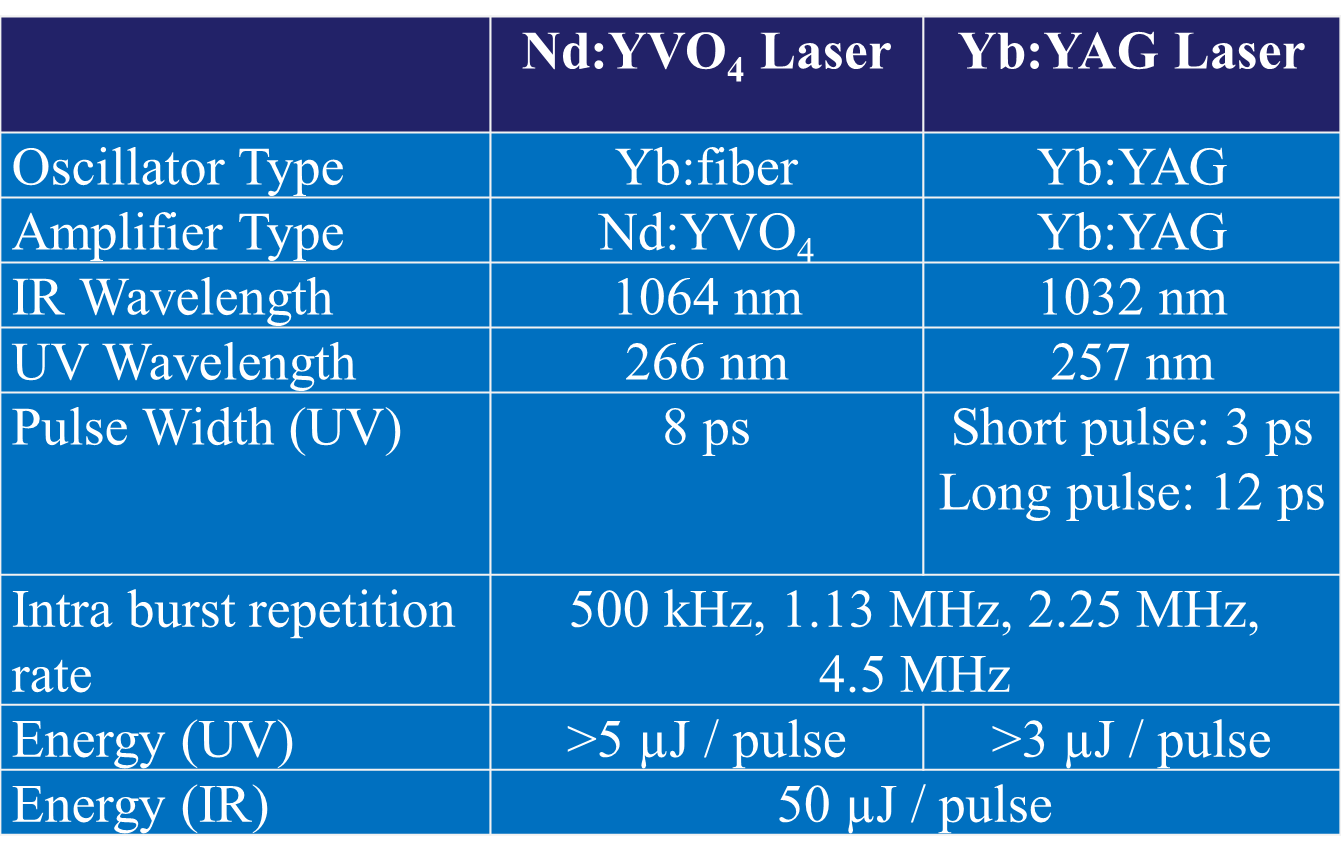 | XFEL Photocathode Laser Operator Training | July 2018
Laser 2: Hybrid Yb:fiber-NdYVO4 System
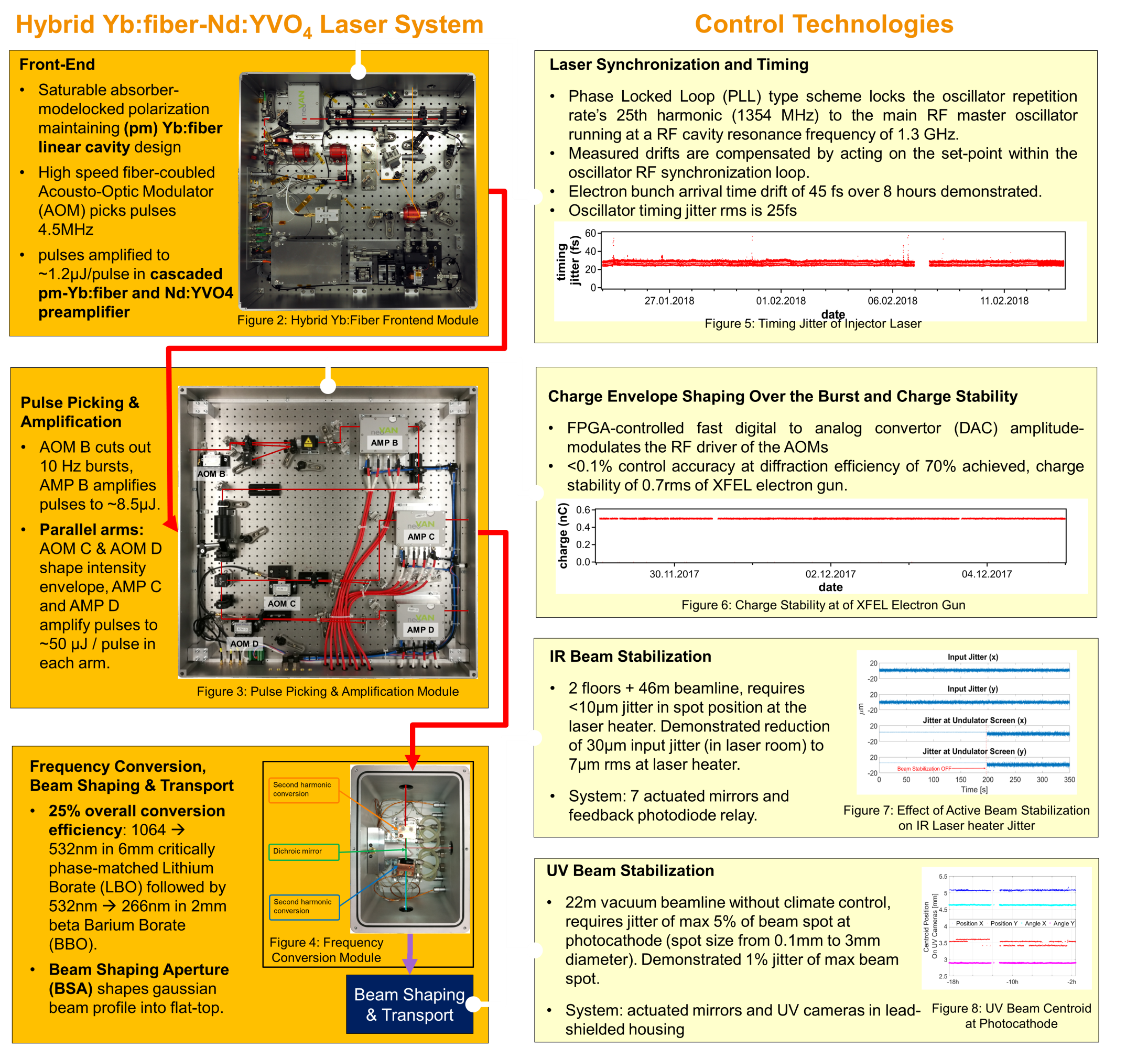 | XFEL Photocathode Laser Operator Training | July 2018
Laser 2: Hybrid Yb:fiber-NdYVO4 System
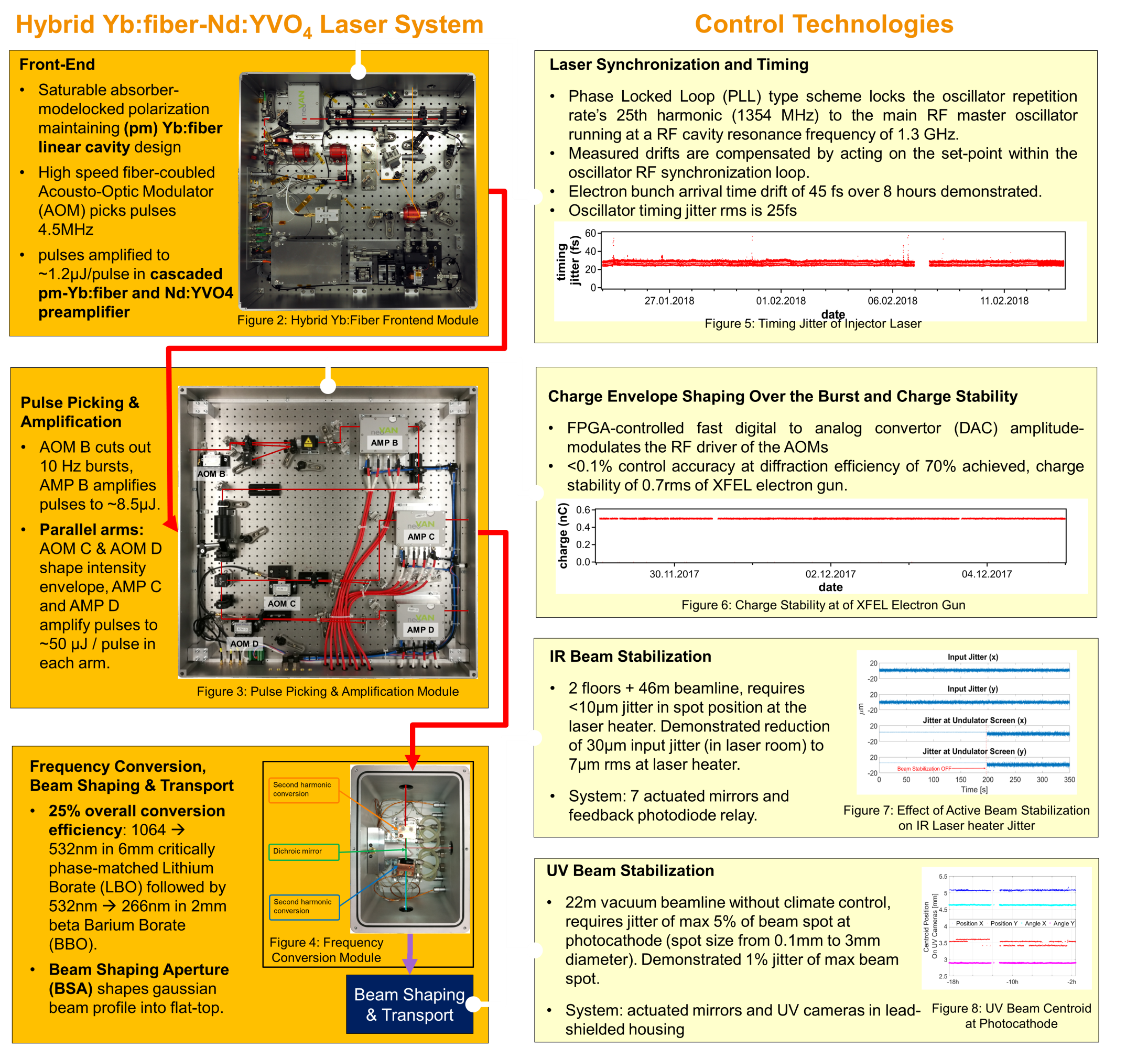 | XFEL Photocathode Laser Operator Training | July 2018
Info & Control via DOOCS
How To Get To The Laser Controls
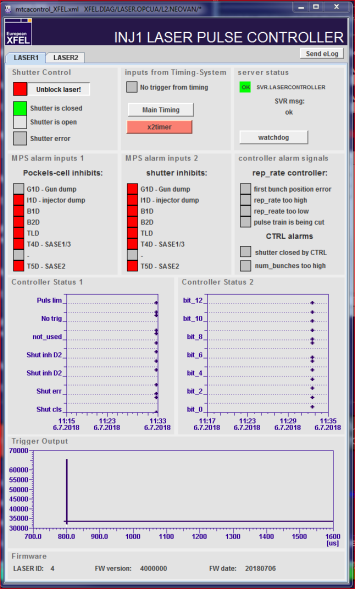 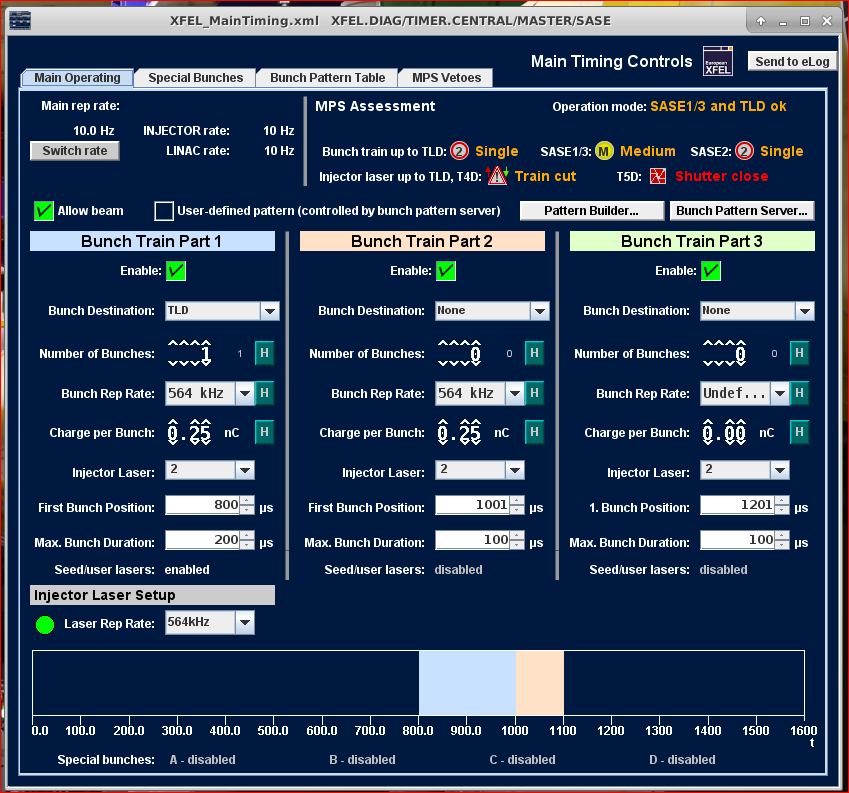 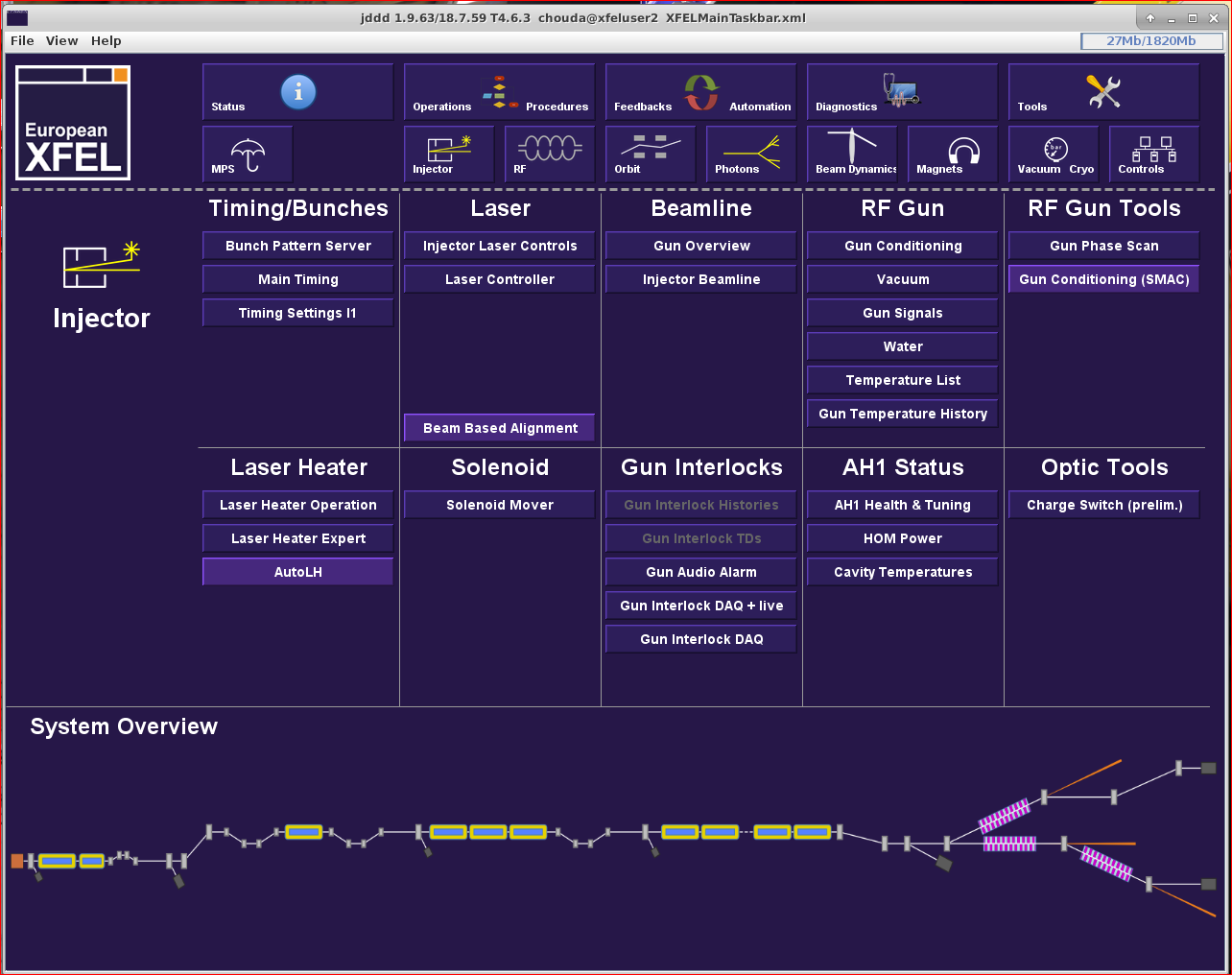 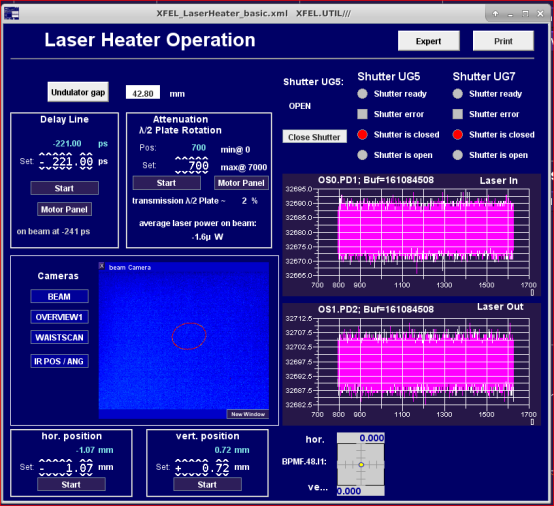 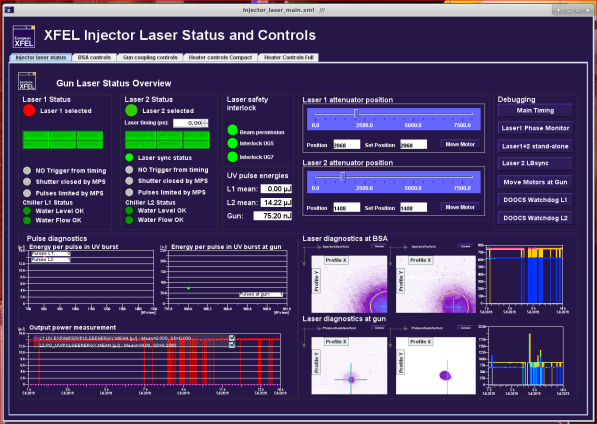 | XFEL Photocathode Laser Operator Training | July 2018
The Laser Controller
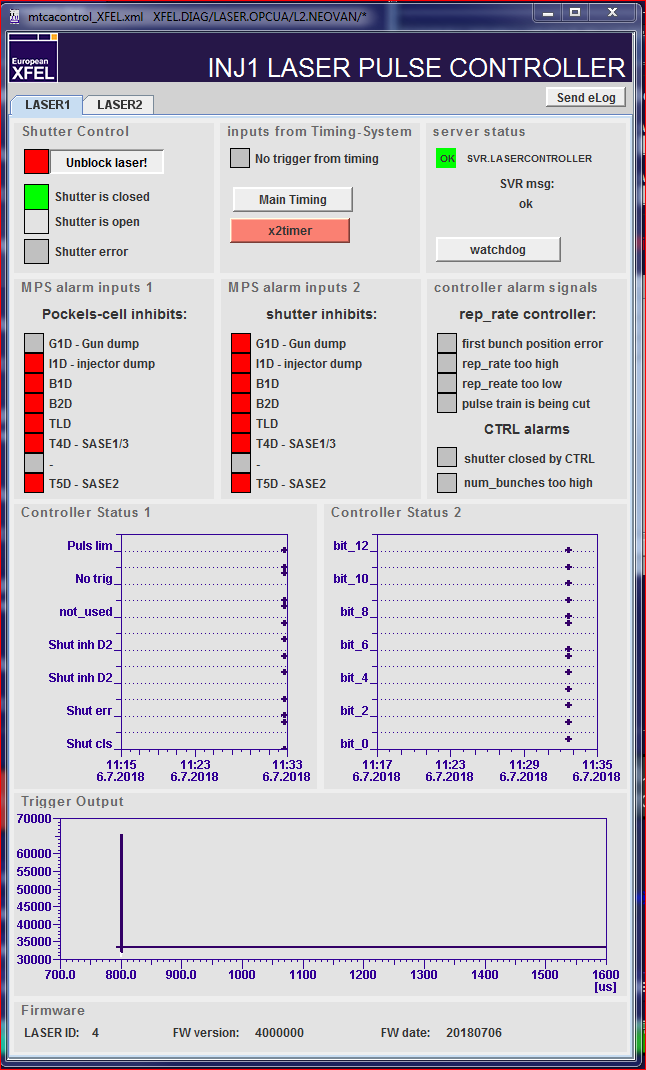 | XFEL Photocathode Laser Operator Training | July 2018
Main Timing
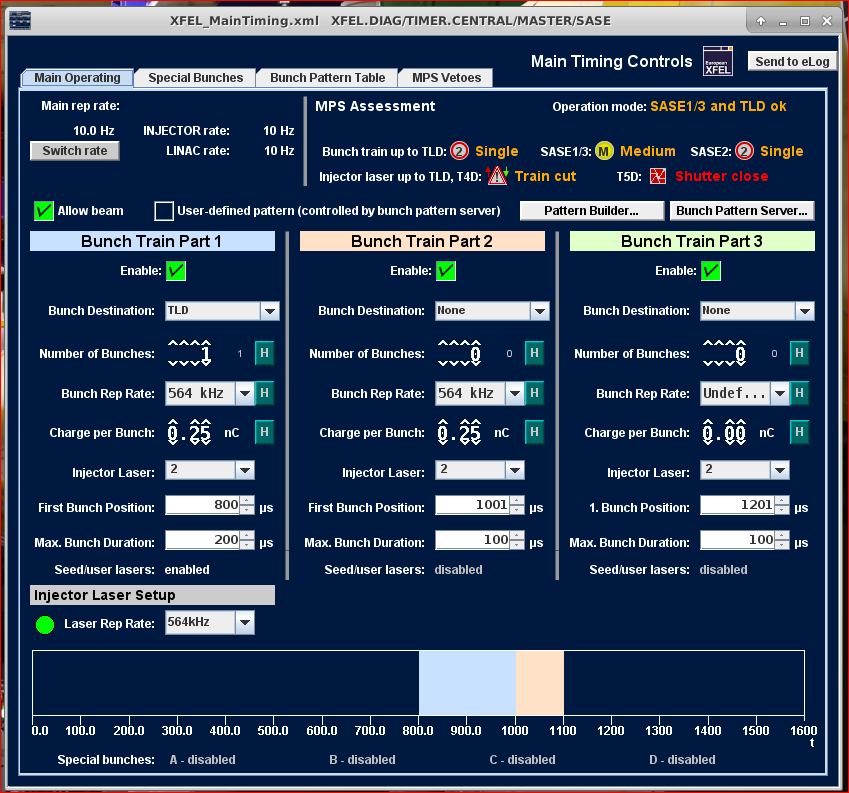 | XFEL Photocathode Laser Operator Training | July 2018
Laser Heater Panel
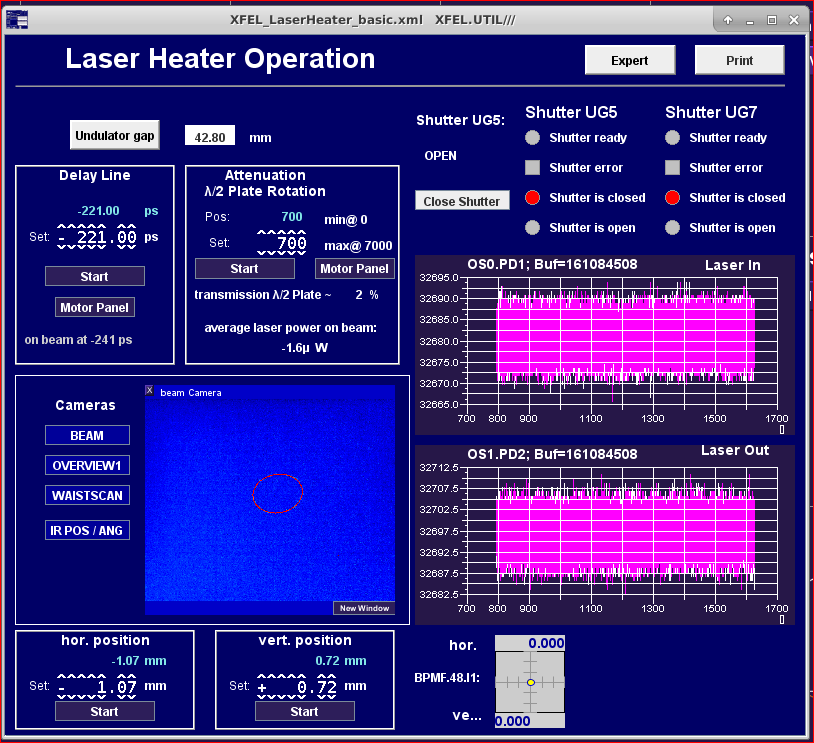 | XFEL Photocathode Laser Operator Training | July 2018
Injector Laser Status & Controls: Status
| XFEL Photocathode Laser Operator Training | July 2018
XFEL Injector Laser Pulse Count & Energy
Last 8-Hour Shift 26/02/2019 AM
| XFEL Photocathode Laser Operator Training | July 2018
Beamline
| XFEL Photocathode Laser Operator Training | July 2018
Injector Laser Status & Controls: BSA Controls
Do Not Use
| XFEL Photocathode Laser Operator Training | July 2018
Beamline
| XFEL Photocathode Laser Operator Training | July 2018
Injector Laser Status & Controls: Gun Coupling
| XFEL Photocathode Laser Operator Training | July 2018
Injector Laser Status & Controls: Laser Heater
| XFEL Photocathode Laser Operator Training | July 2018
| XFEL Photocathode Laser Operator Training | July 2018
Demo: Common Tasks
How-To
Block and Unblock Laser
Change UV pulse energy
Change Repetition Rate, Number of Bunches
Change beam position on cathode
| XFEL Photocathode Laser Operator Training | July 2018
Common Issues
How-To
No Pulses
Check Main Controller Panel (Trigger from timing? Shutters? Attenuator? Camera?)
Is the Beam Allowed? Is the number of bunches set to greater than 0?
Pulses, but no energy at gun
Stand-Alone Mode was the beam allowed without turning the physical key in UG5?
Attenuator settings
Beam Drift  saturation on camera? Beam autoalignment system?
Laser is not synchronized/locked  call expert
Shutter is stuck  call expert
Burst is not flat  call expert
| XFEL Photocathode Laser Operator Training | July 2018
Not Allowed!
Bursts with gaps
Repetition rates
| XFEL Photocathode Laser Operator Training | July 2018
First Contact: Ara Choudhuri, xt. 6347
Expert: Lutz Winkelmann, xt. 6385
Deputy: Sarper Haydar Salman, xt. 6083

Laser On-Call: 5581